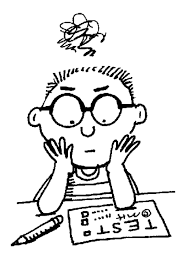 PONOVIMO
DA
NE
DA
NE
DA
NE
DA
NE
DA
NE
Zaključil sem z reševanjem kviza. Naprej na novo snov!
PRAVILNO!
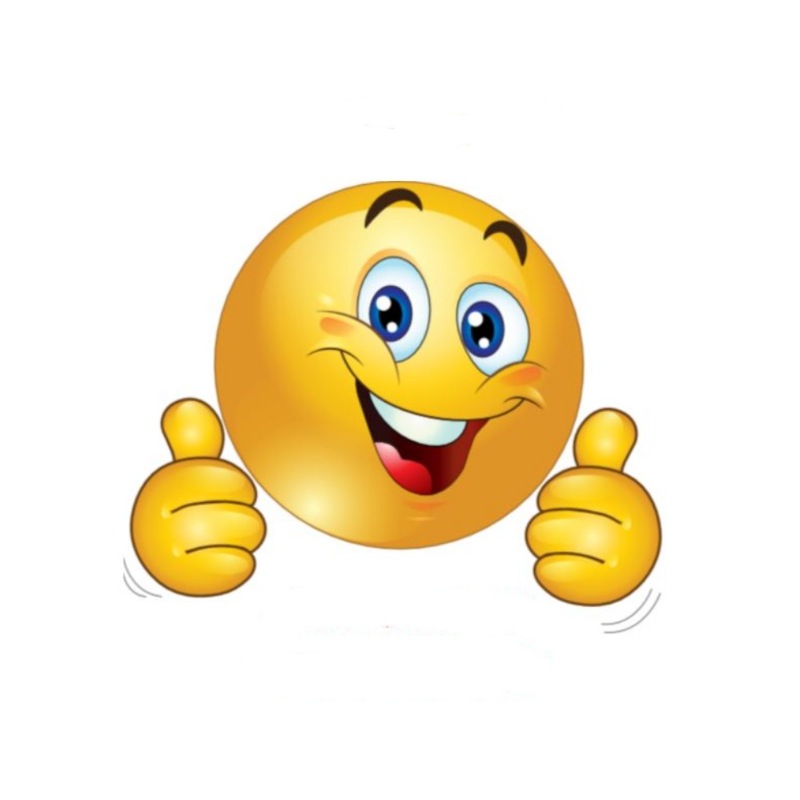 NE BO DRŽALO!
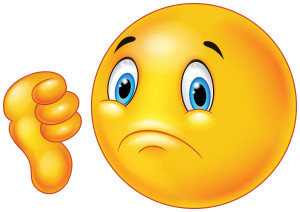 ENAKOKRAKI TRAPEZ
Zapišite naslov.
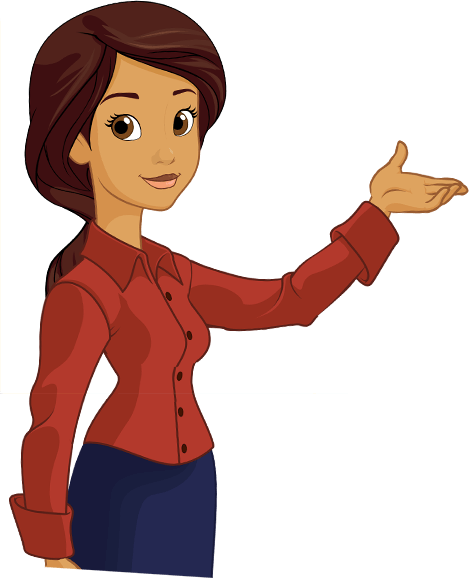 Kakšna je razlika med splošnim in enakokrakim trapezom?
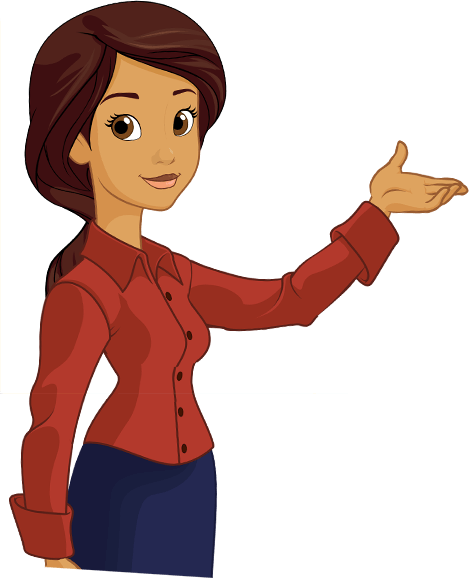 Preriši in pravilno označi. Zapiši v zvezek.
OS SIMETRIJE
Enakokraki trapez je osno simetričen štirikotnik. 
Če ga prepognemo čez os simetrije, sta leva in desna stran enaki.
LASTNOSTI ENAKOKRAKEGA TRAPEZA
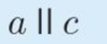 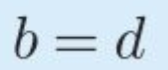 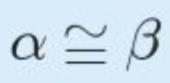 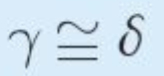 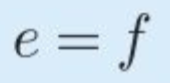 Učbenik, str.
Domača naloga